Krunoslav Brzak
Komunikacijska mreža
Građa?
Čvorovi
Veze 
Krajnji čvorovi – izvorišta i odredišta
Prikaz komunikacijske mreže
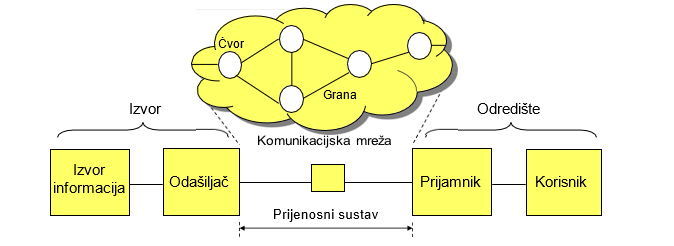 Usporedba žičnih i bežičnih komunikacijskih sustava?
Glavna razlika - antene
Antena – napon i struju pretvaraju u elektromagnetski val i obratno
Osiguravanje prijelaza signala prema slobodnom prostoru
Bežični komunikacijski sustav
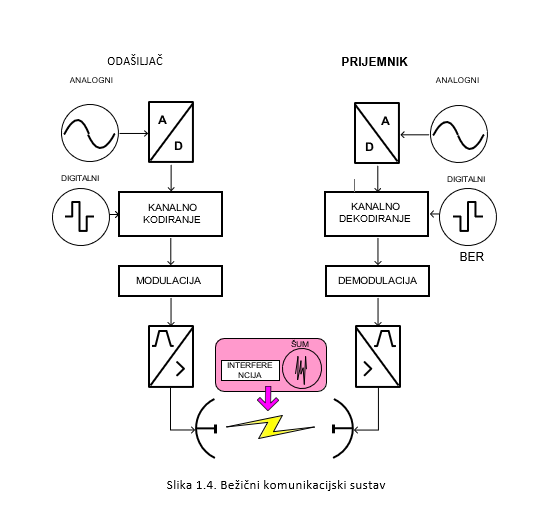 Pitanja?